CS548 Fall 2017 Model and Regression Trees Showcaseby Nguyen Vo, Bolun Lin, Qing Xu, Ishaan Singhal, and Andi Dhroso
Showcasing work by 
Eytan Bakshy, Jake M. Hofman, Winter A. Mason, Duncan J. Watts 
on 
“Everyone’s an Influencer: Quantifying Influence on Twitter”
1
References
[1] Bakshy, E., Hofman, J. M., Mason, W. A., & Watts, D. J. “Everyone’s an influencer: Quantifying Influence on Twitter”. in Tenth ACM International Web Search and Data Mining, 2011, (pp. 65-74).
[2] James, G., Witten, D., Hastie, T., & Tibshirani, R. “An Introduction to Statistical Learning”. New York: Springer, 2015
[3] Unknown. (2006, October 23). “Homoscedasticity”. Retrieved from Wikipedia: https://en.wikipedia.org/wiki/Homoscedasticity
[4] Lane, D. (n.d.). Retrieved from http://davidmlane.com/hyperstat/A121947.html
[5] Henrard, S., Speybroeck, N. and Hermans, C. (2015), “Classification and regression tree analysis vs. multivariable linear and logistic regression methods as statistical tools for studying haemophilia”. Haemophilia, 21: 715–722. doi:10.1111/hae.12778
[6] Introduction to Data Mining, P.-N. Tan, M. Steinbach, V. Kumar. Addison-Wesley 2005. ISBN-10: 0321321367 ISBN-13: 9780321321367
2
Introduction
The importance of quantifying influence of users:
Targeting right users to promote content on social network. For example: online advertising. 
In emergencies, fast spreading urgent messages on social network can save many lives (e.g., Hurricane Sandy)
Challenges:
It is very hard to define how influential a user is. 
There are too many users on social network.
Novelty: 
The first attempt in finding influential users on social network
Using Regression Tree to quantify influence level.
Regression Tree also helps selecting important features.
3
Seed user and influence score.
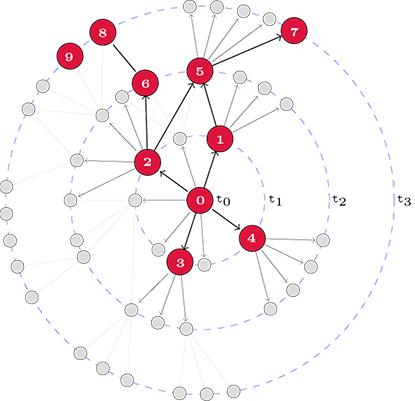 Seed user
URL propagation on social network,
Cascade size = 9
4
[Speaker Notes: Advertising on social network is a common method promoting products . A question for marketers is that how can we propagate information as much as possible with limited cost. 

A method people usually employed is paying money to celberities to post promotional posts . For example, Taylor swift ….. 

But, how can we know which users are influential so that we should invest our money  effectively?
Zubiaga et al. proposed 6 features to model each users on Twitter and using Regression Tree to quantify]
Features
For each seed user u, 10 following features were extracted:
#followers	              i.e. How many people are following u 
#followees   	i.e. How many people u are following
#tweets		i.e. How many tweets u posted
Registration date of u
Average, minimum, and maximum past total influence of u
Average, minimum, and maximum past local influence of u
5
Features – Local influence vs. Total Influence
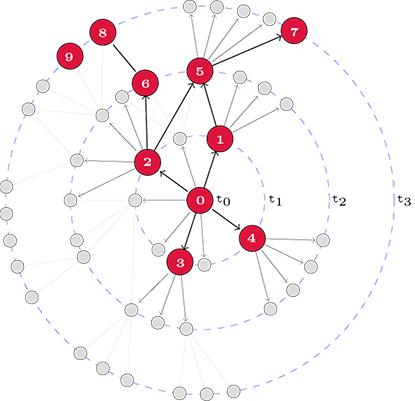 6
Datasets
Collected all 1.03B public tweets broadcast on Twitter during two months: Sept 2009 and Nov 2009.
Among them, there are 87M tweets that included bit.ly URLs, which identifies diffusion events.
Analyzed events only initiated by seed users who were active in both the first and second months.
Identified 1.6M seed users and constructed a follower graph.
Crawled the graph with breadth first search.
Statistics of Twitter follower graph and #URLs posted
7
Methodology – Constructing Regression Tree
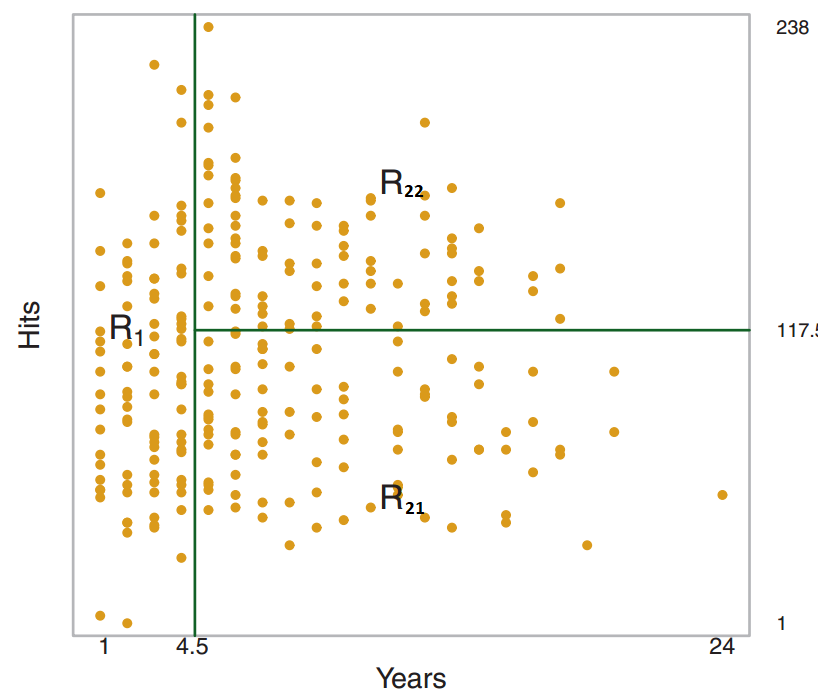 8
Methodology – Prediction and Evaluation.
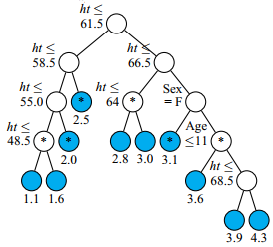 9
Data Insights - Influence and Cascading
User A is considered to influence user B if:
B follows A and A tweets 1st among all users B follows (first influence)
More than 1 user has influenced B if:
B follows A, C, D and all have tweeted the same URL
Look at most recent user to tweet (last influence)
Giving all users equal weightage (split influence)
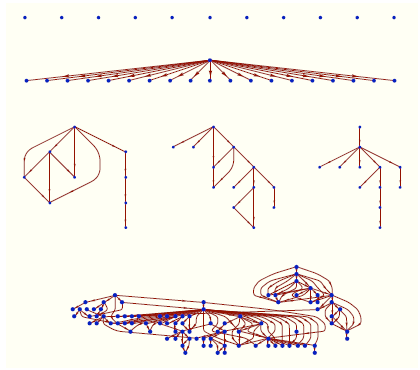 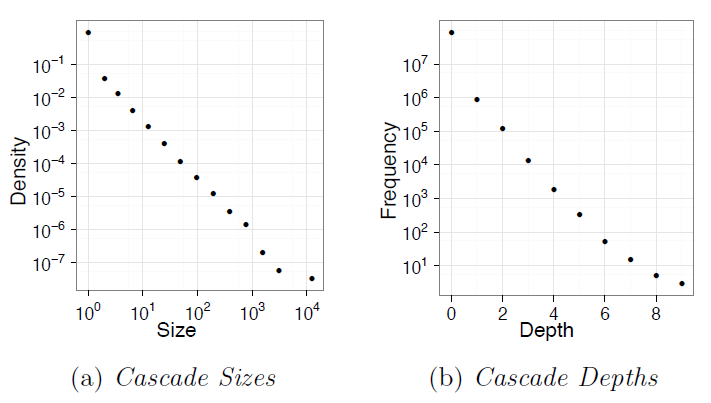 User’s influence = log(Avg size of cascades seed users)
*Log to account for skewed distribution
10
Data Insights - Feature Importance
Fitted Regression Tree in 4 training folds:
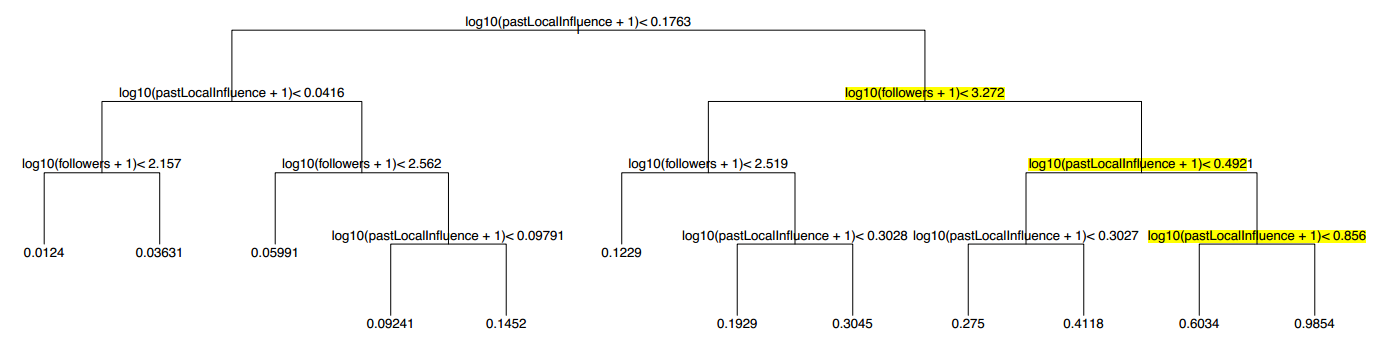 Most informative features: past local influence, # followers
The rightmost leaf indicates that users with upwards of 1870 followers who had on average 6.2 reposts by direct followers (past local influence) are predicted to have the largest average total influence, generating cascades of approximately 8.7 additional posts (calculations done by taking 10x).
11
[Speaker Notes: Regression tree fit for one of the five cross-validation folds. Leaf nodes give the predicted influence for the corresponding partition, where the left (right) child is followed if the node condition is satisfied (violated).]
Data insights
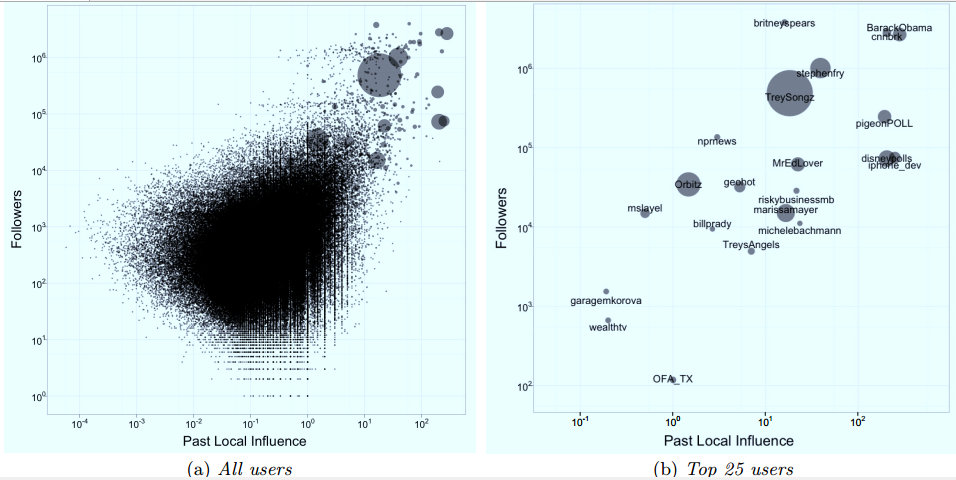 12
Advantages of Regression trees
An advantage over linear regression:                                                                     
Linear regression requires presumptions such as normality of residuals, homoscedasticity and so on…
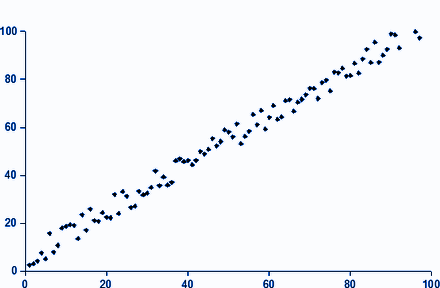 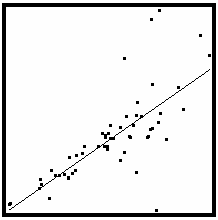 13
[Speaker Notes: Img reference: https://en.wikipedia.org/wiki/Homoscedasticity, http://davidmlane.com/hyperstat/A121947.html]
Advantages of Regression trees (contd...)
Derivation of Candidate Clinical Decision Rules to Identify Infants at Risk for Central Apnea
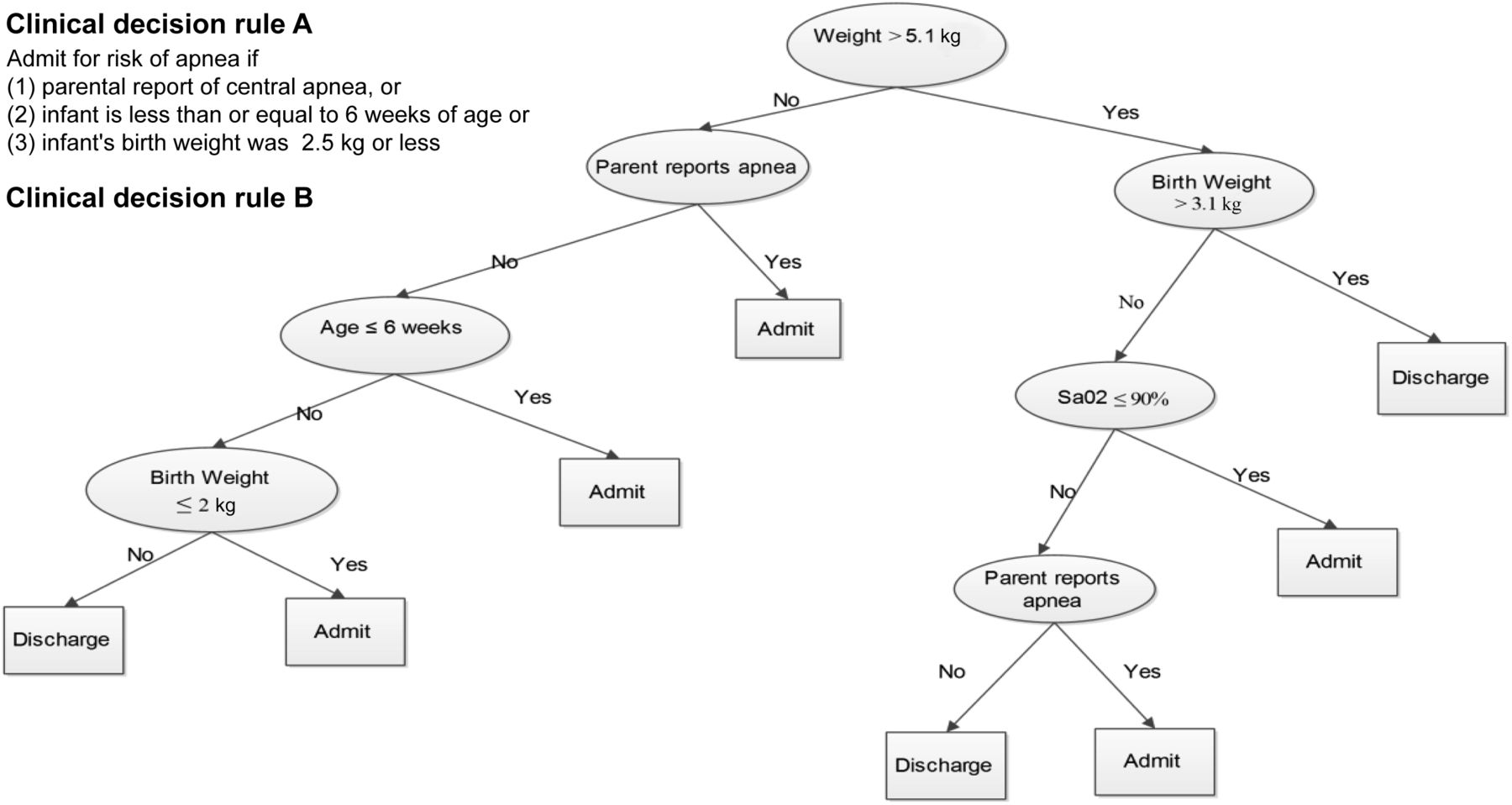 Decision trees perform a more fined-grained optimization 
Variable transformation
Nonlinear relationships between parameters do not affect tree performance
Easy to interpret and explain to decision makers
14
Walsh et al Pediatrics. 2015 Nov, 136(5): e1228–e1236.
[Speaker Notes: OLR tends to fit the vast majority of small cascades at the expense of larger ones, the piecewise constant nature of the regression tree function allows cascades of different sizes to be fit independently.
The result is that the regression tree model is much better calibrated than the equivalent OLR model.
http://onlinelibrary.wiley.com/doi/10.1111/hae.12778/full]
Conclusion
Influence of users on social network is quantified by building a regression tree over 10 features.
The larger number of followers, the more influential you are.
If you are an influential guy in the past, you’re likely to continue to have strong impact in the future.
Regression trees do not rely on parameters
Regression trees are easy to interpret to non-technical users
15
Questions?
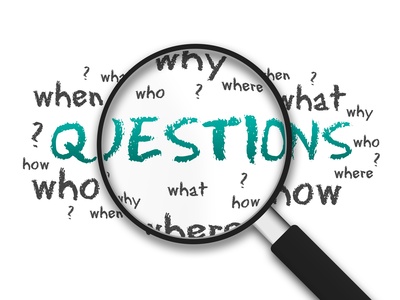 16